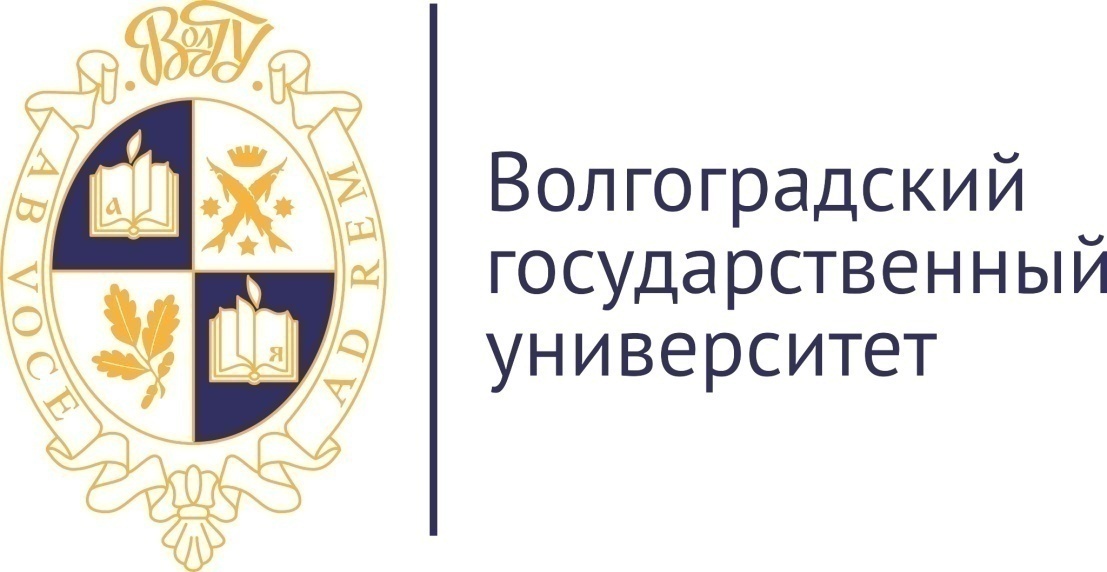 Итоги реализации воспитательной работы и молодежной политики университета за 2016 год.

проректор по учебно-воспитательной работе,
доцент, к.г.н., С.Н. Канищев
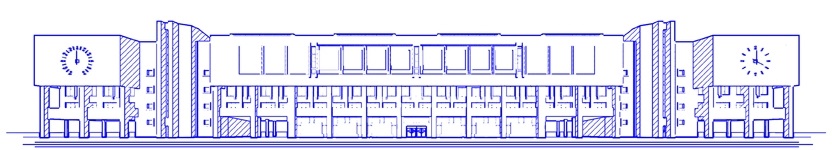 Нормативная база организациивоспитательной работы
Федеральный закон «Об образовании в Российской Федерации» от 29.12.2012 N 273-ФЗ.
 «Основы государственной молодежной политики Российской Федерации на период до 2025 года». 
 Государственная программа «Патриотическое воспитание граждан Российской Федерации на 2016 - 2020 годы».
 Устав университета.
 Коллективный договор.
 Координационный и календарный планы мероприятий по воспитательной работе со студентами университета.
 Этический кодекс сотрудника и студента университета.
 Иные локальные нормативные акты.
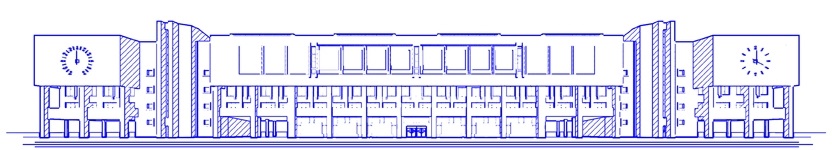 Основные принципы организации воспитательной работы
демократизм образования, предполагающего реализацию системы воспитания, основанной на педагогике сотрудничества и взаимодействия преподавателя и обучающегося; 
толерантность, предполагающая наличие плюрализма мнений, подходов, для решения проблем, терпимость к мнениям других людей;
объективизм и гуманизм как основа взаимодействия с субъектами воспитания;
педагогическая поддержка процесса творческих способностей и самореализации человека; 
уважение к общечеловеческим ценностям, правам и свободам граждан, корректность, терпимость, соблюдение этических норм;
профессионализм, ответственность, дисциплина и самодисциплина;
патриотизм и гражданственность: воспитание уважительного отношения, любви к России и своей малой Родине, чувства сопричастности и ответственности.
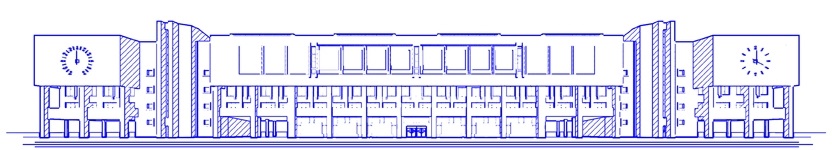 Цели и задачи воспитательной работы в 2016 г.*
Содействие включению молодежи в программы патриотического воспитания, подготовки к службе в Вооруженных Силах РФ, проведение работы по увековечению памяти защитников Отечества, содействие деятельности поисковых отрядов и военно-исторических клубов, патриотических молодёжных проектов и программ.
Создание условий для развития добровольческого движения в Волгоградской области и использования его потенциала в привлечении жителей региона к организации и проведению масштабных добровольческих акций и мероприятий по популяризации добровольчества, здорового образа жизни, занятий физкультурой и спортом.
*из ПРДСО ВолГУ «Формула роста»
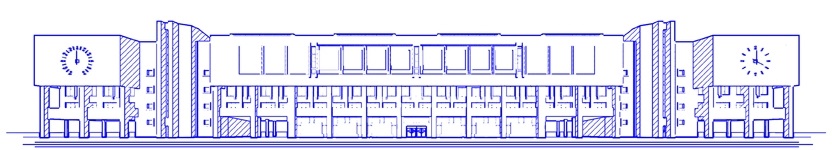 Сравнительный анализ участия студентов 
в социально-значимых мероприятиях за 2015-2016 гг.
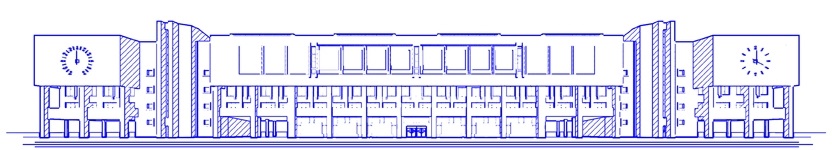 Сравнительный анализ количества мероприятий за 2015-2016 гг.
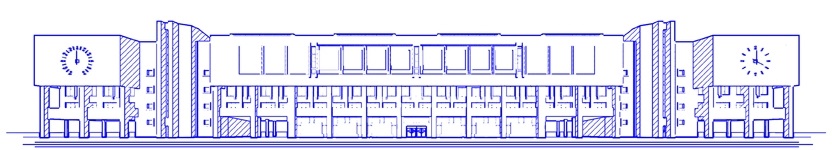 Спортивно-массовая работа с обучающимися в 2016 г.
Количество человек
занимающихся в секциях:
Достижения
Присвоенные звания
Первенство Волгоградской области по жиму штанги лёжа:					I место
на возмездной основе
мастер спорта международного класса по пауэрлифтингу
Рахманов Руслан
мастер спорта по пауэрлифтингу
Богатырёв Иван ЮПДм-161
Разнополов Андрей ИБС-131
Горб Татьяна МОб-151
кандидат в мастера спорта по пауэрлифтингу
Мельникова Ангелина СЭ-162
Рябух Владислав Ж-162
Колесникова Лолита ИВТ-131
1 разряд по пауэрлифтингу
Шанхоев Зелимхан СЭ-141
Воробьёв Дмитрий ИТС-131
Первенство Волгоградской области по пауэрлифтингу:					I место
осенний
семестр
весенний
семестр
Спартакиада среди институтов ВолГУ:	I место – ИПТ
29,7%
1675
29,5%
1662
Спартакиада «Первокурсник-2016» среди институтов ВолГУ: 				I место – ИПТ
на безвозмездной основе
Всероссийский фестиваль «Неделя студенческого спорта»:					II место
осенний
семестр
весенний
семестр
Лига Белова Всероссийский плей-офф Ассоциации студенческого спорта: 			II место
4,2%
238
3,9%
219
Спартакиада «Первокурсник-2016» среди вузов Волгограда:				III место
Федеральный проект Ассоциации студенческого баскетбола:				III место
Армейские международные игры АрМИ-2016. Кубок Губернатора Волгоградской области среди военно-патриотических клубов и других объединений по многоборью Всероссийского физкультурно-спортивного  комплекса «Готов к труду и обороне»				III место
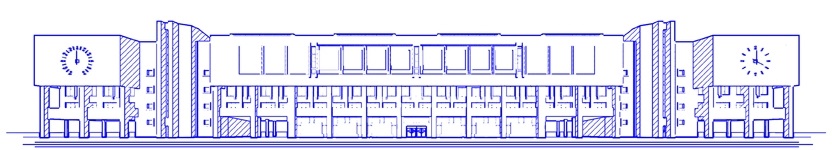 Чемпионат мира по пауэрлифтингу		I место
Гражданско-патриотическое воспитание
*Мероприятие включено в Сводный план общественно значимых всероссийских и международных мероприятий Департамента государственной политики в сфере воспитания детей и молодежи Министерства образования и науки Российской Федерации в сфере воспитания детей и молодежи в 2016 году
Культурно-творческая деятельность
В 2016 году активисты Центра творческих 				              инициатив ВолГУ  организовали и приняли участие 
                                                              в 46 культурно-творческих 					              мероприятиях, зрителями которых стали более  			              5000 человек.
			              Площадками для проведения мероприятий 				              межрегионального и всероссийского уровней 			              стали Центральный концертный зал 				              Волгограда и Театр юного зрителя.
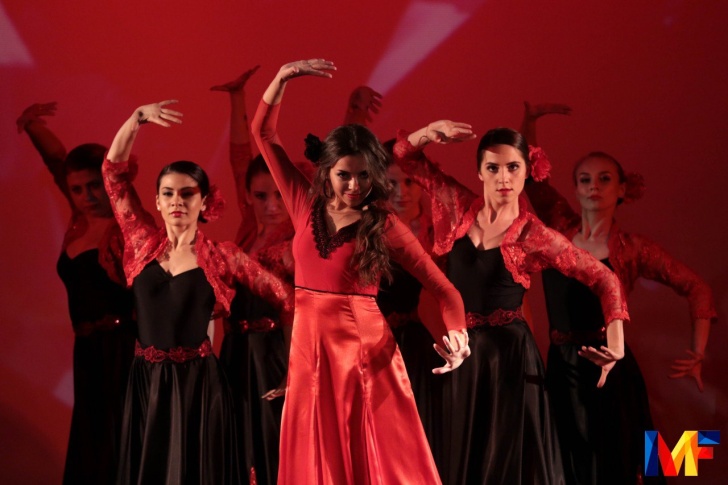 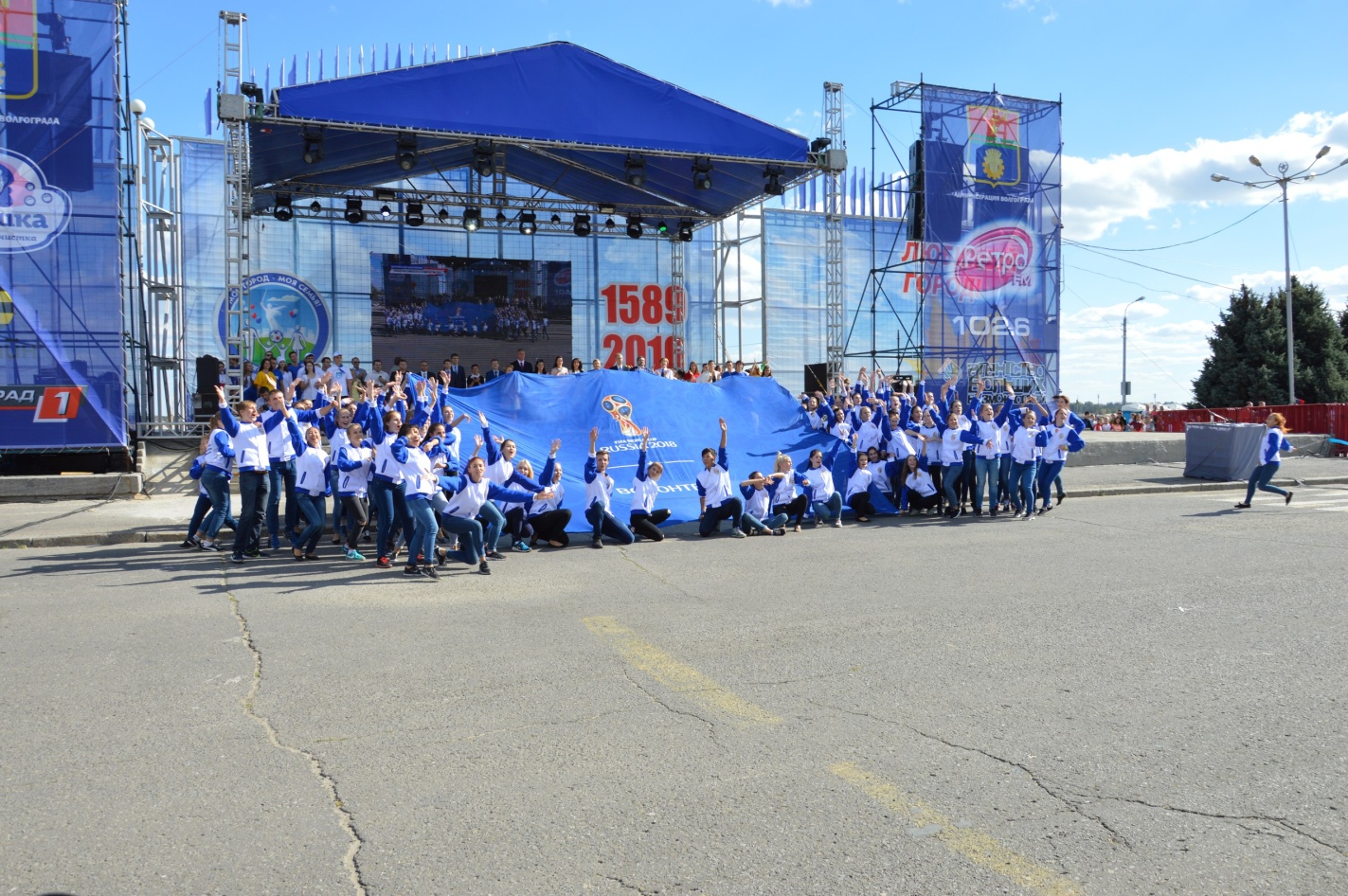 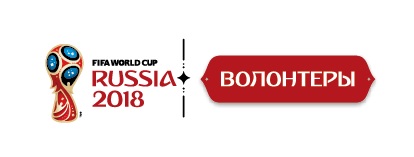 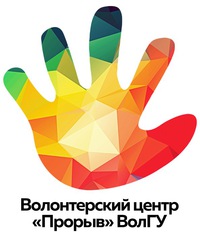 Волонтерский центр Чемпионата мира 
по футболу FIFA 2018 в России™
Волонтерский центр «Прорыв»
Волонтерский центр в 2016 году организовал и принял участие 
в 195 социально-значимых мероприятиях различного уровня:
Задействовано - 1736 волонтеров
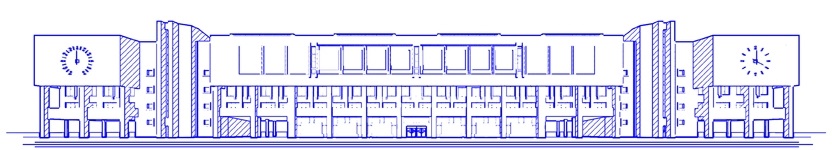 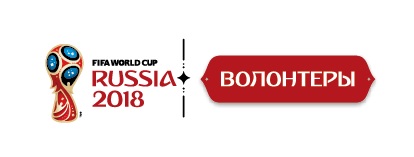 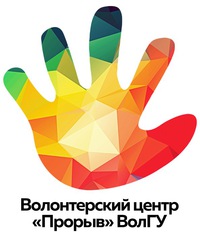 Волонтерский центр Чемпионата мира 
по футболу FIFA 2018 в России™
Волонтерский центр «Прорыв»
Наиболее значимые мероприятия, 
в которых приняли участие волонтеры Центра «Прорыв»:

 II Всероссийский форум волонтеров "Навстречу чемпионату"
 Чемпионат мира по хоккею с шайбой 2016
 Жеребьевка Кубка Конфедерации – 2017
 Формула 1 Гран-при Сочи 2016
 Более 30 «Футбольных уроков» в Волгограде и соседних регионах в рамках презентации волонтерской программы  Чемпионата мира по футболу FIFA 2018 в России™

Другие направления добровольческой деятельности:

Проект «Мечты в жизнь» (поездки в онкологический центр)
Финал Всероссийской военно-спортивной игры «Победа»
Донорские акции
Международный форум общественной дипломатии «Диалог на Волге»
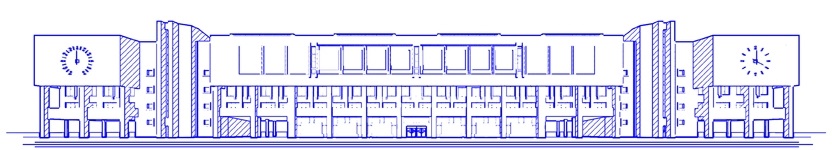 Развитие медиа-среды университета в 2016 г.
Выпущено 11 номеров газеты «Форум. Университетский проспект,100».
 Средняя частота обновления раздела «Новости» на сайте Волгоградского государственного университета составляет два раза в день.
 Цитирование новостей Волгоградского государственного университета в региональных и федеральных СМИ по сравнению с 2015 годом увеличилось на 16%. 
 С 1 сентября 2016 года ежедневно в эфире радио «УТРо ВолГУ» начали выходить несколько программ образовательного и воспитательного характера, в том числе новости университета.
 Выпуски университетского телевидения  «УТРо ВолГУ» выходят еженедельно по вторникам.
 В 2016 году завершена верификация официальной группы Волгоградского государственного университета в социальной сети «ВКонтакте» 
(теперь эта группа принадлежит ВолГУ).
 Летом 2016 года переоборудована  радиостудия «УТРо ВолГУ».
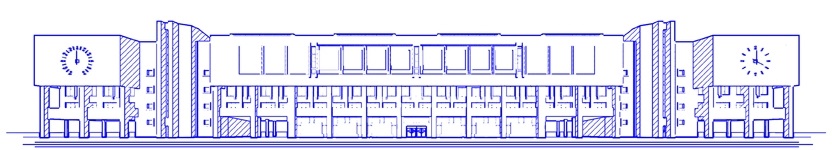 Достижения студентов ВолГУ за 2016 год
ВолГУ – победитель федеральной целевой программы «Русский язык».
ВолГУ – учредитель Всероссийского центра развития студенческих патриотических клубов.
ВолГУ – обладатель грантовой поддержки Проекта по содействию патриотического воспитания граждан РФ «АЗИМУТ». 
ВолГУ – координатор федеральной Программы по содействию развития молодежного предпринимательства в Волгоградской области «Ты – предприниматель».
ВолГУ отмечен дипломом Минобрнауки России за лучшую организацию деятельности органов студенческого самоуправления.
Тарасов А.В., аспирант ИУРЭ, возглавил Ассоциацию студентов и студенческих 
объединений Волгоградской области.
Студенты ВолГУ – стипендиаты Благотворительного фонда Потанина (4 человека).
Студенты ВолГУ – стипендиаты города-героя Волгограда (8 человек).
Студенты ВолГУ – стипендиаты банка «Центр-инвест» (19 человек).
Студенты ВолГУ – обладатели премии для поддержки талантливой молодежи Министерства образования и науки РФ.
Волонтерский центр «Прорыв» ВолГУ стал лучшим в Волгоградской области.
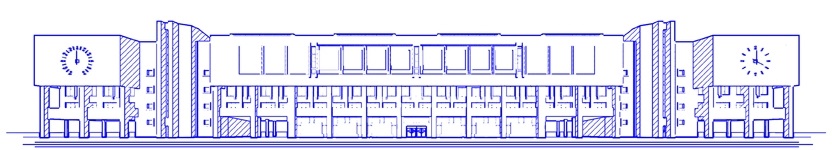 Достижения студентов ВолГУ за 2016 год
Скоропад В., студентка ИФиМКК – Вице-краса студенчества России 2016.
Свистунова В., студентка ИП завоевала титул «Мисс Волгоград 2016».
Головченко А., студентка ИФиМКК – обладательница Гран-при Всероссийского творческого патриотического фестиваля «Лик Отчизны».
Студенты ВолГУ – обладатели грантов на конвейере проектов  
Всероссийского молодежного форума «Территория Смыслов».
Главный редактор студенческого телевидения и радио ВолГУ Юлия Редькина стала победителем Всероссийского конкурса «Студент года 2016» в номинации «Журналистика».
Университетское телевидение и радио «УТРо ВолГУ» признано лучшей 
молодежной телестудией Волгоградской области.
ВолГУ отмечен дипломом за лучшую организацию деятельности органов 
студенческого самоуправления.
Редькина Ю.(ИФиМКК) и Марданов Э.(ИЕН) – победители Всероссийского конкурса социальной рекламы.
Подрядчикова М. (ИФиМКК)– призер Кубка Европы по интеллектуальным играм.
Команда КВН ВолГУ – победители Фестиваля КВН «Кубок Волгограда».
Команда КВН ВолГУ – победители полуфинала Игр КВН «Лига Атмосфера».
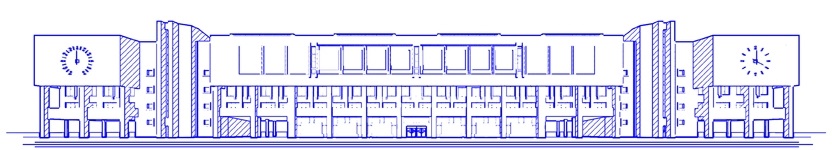 Грантовые победы участников Форума «Территория смыслов на Клязьме»
Партнерские отношения и взаимодействие с органами исполнительной, законодательной власти и общественными организациями в реализации молодежной политики
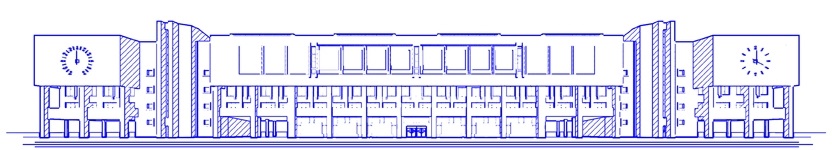 Верификация источников финансирования воспитательной работы
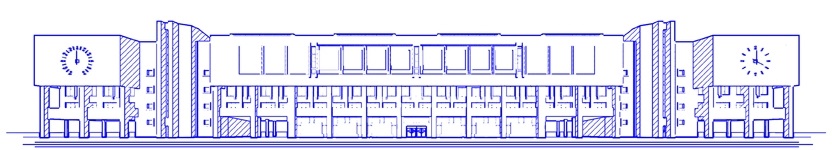 Сведения о финансовых затратах в рамках реализации ПРДСО «Формула роста» в 2016 г.
Приобретение оборудования – 906 400,00 рублей.
 Приобретение костюмов и сценической обуви для творческих коллективов университета – 970 197,00 рублей.
 Деятельность Всероссийского центра гражданско-патриотического воспитания «Мы граждане России» – 4 000 000,00 рублей.
 Оплата труда приглашенных специалистов – 1 198 116,02 рублей.
 Организация и проведение мероприятий – 1 924 286,98 рублей.
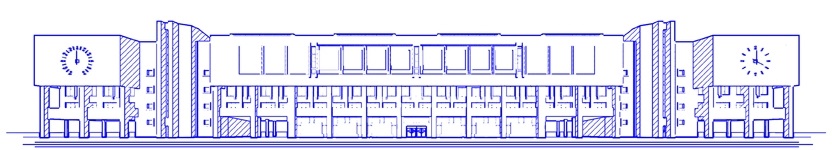 Совершенствование социо-культурной среды университета в 2016 году*
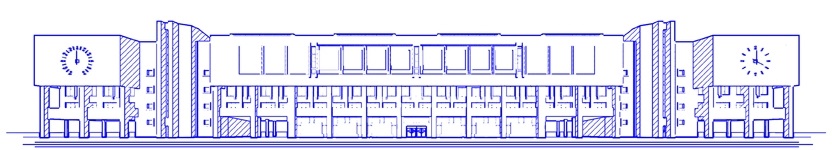 Фундаментальные функции воспитания
создание условий для исторического процесса смены поколений;
 сохранение, воспроизводство и развитие культуры;
 развитие личности как субъекта культуры, исторического процесса и собственной жизни.
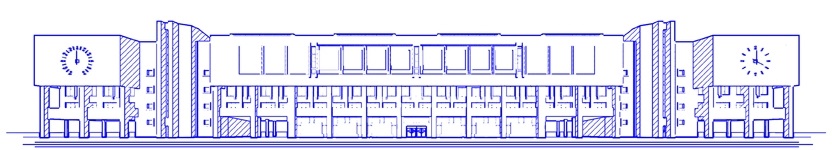 Глобальные тренды
Тренд 1 - мобильность и постоянная Интернет-подключенность: все в гаджетах!  Сегодня в среднем человек обращается к гаджету 150 раз в день.
 Тренд 2 – IT-технологии/цифровизация: прорыв в различных сферах (соцсектор, транспорт и др.) будет связан с умением человека собирать и анализировать информацию. 
 Тренд  3 - поколение Z: ценности и особенности поколения Z отличны от наших. Они выросли в период цифровизации, глобализации. Инфантильны. Требуют строгих инструкций. Готовы развиваться через интернет-ресурсы. Работают с 16 лет, при этом к 20 сменили 3-х работодателей. Поколение Z – это вызов для работодателя, поскольку легко рушат трудовые связи.
 Тренд 4 - скорость изменений: быстрая эволюция услуг, товаров во всех сферах. Сегодня конкуренцию выигрывает не тот, кто создал один гениальный продукт, а тот, кто способен регулярно выпускать на рынок новый продукт.
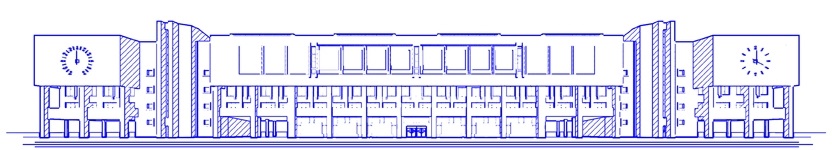 Системные напряжения и стратегические вызовы
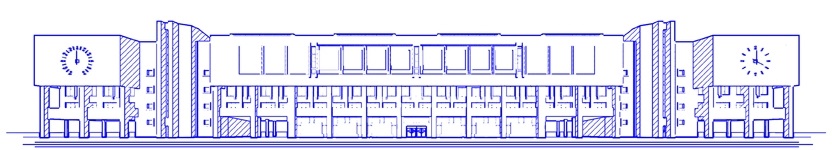 Системные напряжения и стратегические вызовы
Приоритетные задачи на 2017г.
1. Развитие материально-технической базы социо-культурной среды университета.
2. Развитие IT – технологий в организации и реализации воспитательной работы и молодежной политики в университете.
3. Усиление роли преподавательского состава в организации и реализации воспитательной работы и молодежной политики в университете.
4. Увеличение доли практико-ориентированных проектов в координационном плане воспитательной работы университета.
5. Усовершенствование системы студенческого самоуправления в университете.
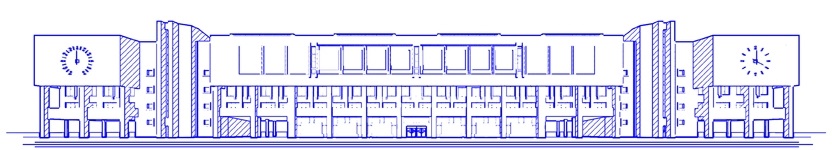 Проект решения
Признать удовлетворительными результаты реализации воспитательной работы и молодежной политики в университете.
Начальнику управления информатизации и телекоммуникаций до 1 февраля 2017г. подготовить предложения по развитию IT-технологий в социокультурной среде университета
Директорам институтов до 1 февраля 2017г. внести предложения по развитию практико-ориентированных проектов в социокультурной среде университета и обеспечить целевую подготовку обучающихся для участия в федеральных образовательных форумах.
Директору институту международного образования до 1 марта 2017г. разработать программу социальной адаптации иностранных студентов, обучающихся в университете.
Председателю объединенного совета обучающихся до 1 февраля 2017г. подготовить предложения по развитию системы органов студенческого самоуправления.
Проректору по учебно-воспитательной работе до 1 февраля 2017г. подготовить предложения по проектной организации воспитательной работы.
Заведующему кафедрой физического воспитания и оздоровительных технологий и начальнику управления учебно-воспитательной работы до 1 февраля 2017г. Подготовить предложения о сетевой форме развития МТБ университета.
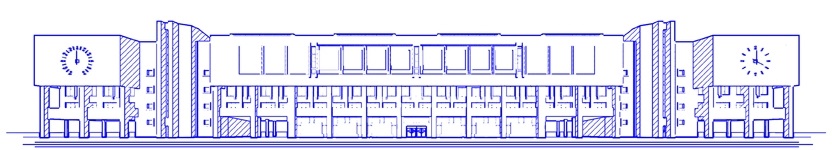 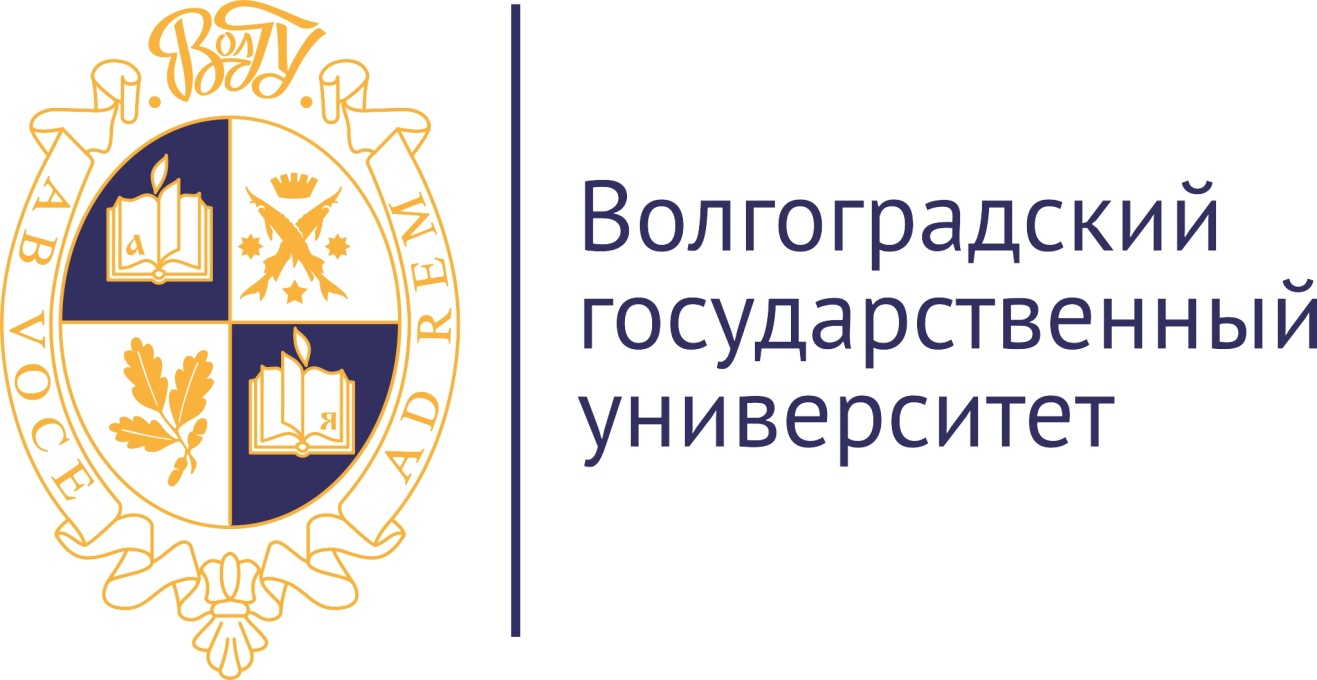 БЛАГОДАРЮ ЗА ВНИМАНИЕ!
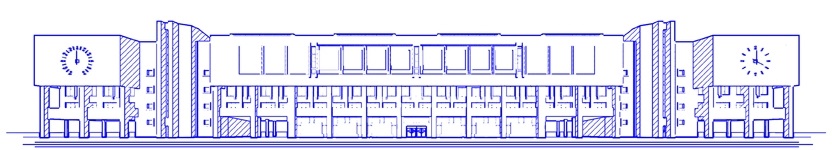